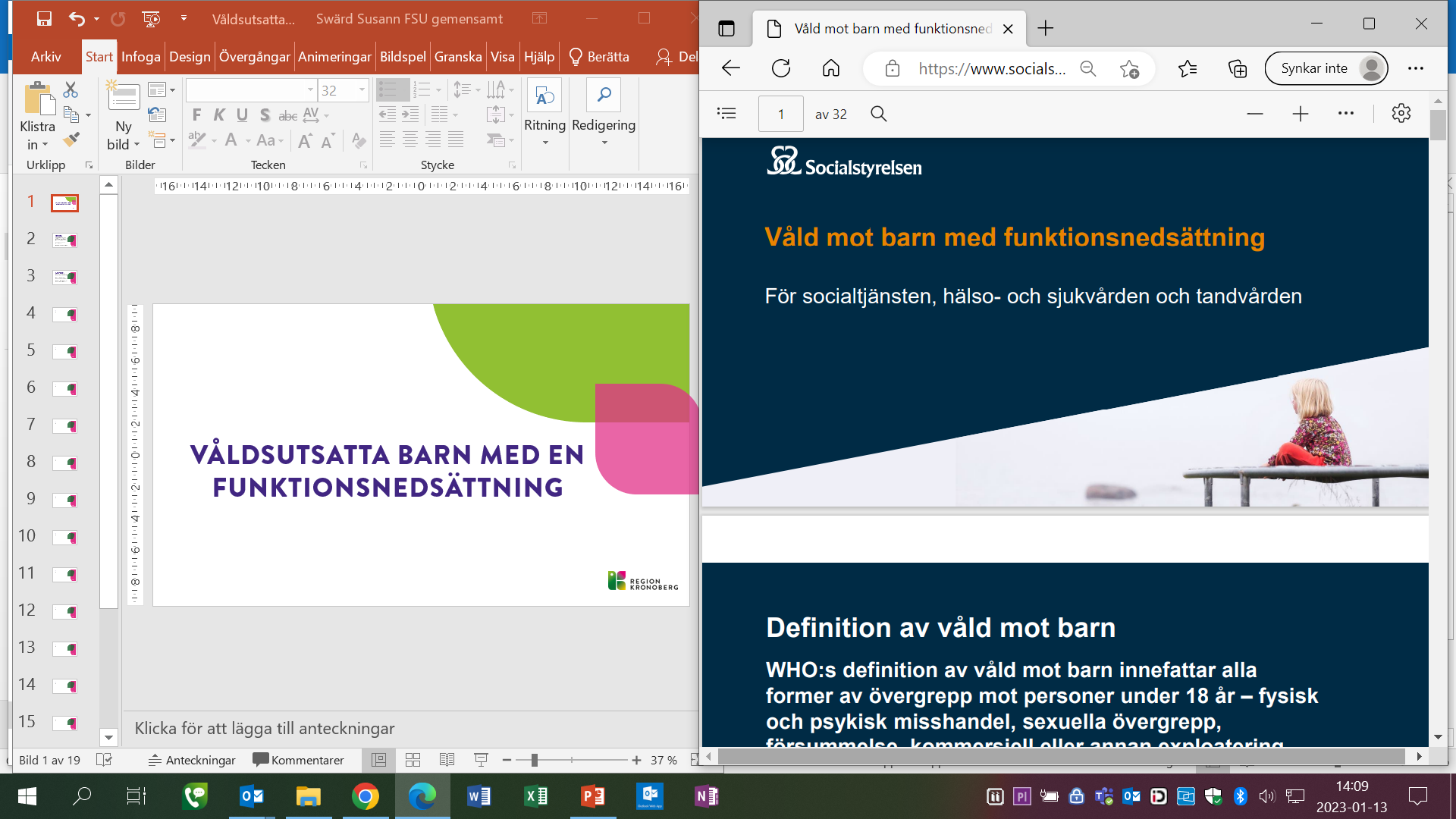 Våld MOT Barn med funktionsnedsättning
Definition av våld mot barn
WHO:s definition av våld mot barn innefattar alla former av övergrepp mot personer under 18 år som leder till faktisk eller potentiell skada för barnets hälsa eller utveckling:
Fysisk och psykisk misshandel
Sexuella övergrepp
Vanvård och försummelse
Kommersiell eller annan exploatering
En högre risk att utsättas för våld
Barn med funktionsnedsättning löper en större risk än andra barn att utsättas för våld.
Barn som har psykiska och intellektuella funktionsnedsättningar är mest sårbara.
Risken ökar ytterligare för barn som har flera funktionsnedsättningar.
Våldet tar sig olika uttryck
Fysiskt våld
Psykiskt våld
Sexuella övergrepp
Kränkningar
Försummelse
Funktionshindersrelaterat våld
Hedersrelaterat våld
Beroende, sårbarhet och osynlighet
Tre teman brukar återkomma när man beskriver och förklarar våld mot personer med funktionsnedsättning.
Det handlar om beroende, sårbarhet och osynlighet.
Beroende
Många är extra beroende av andra för att få sin vardag att fungera. Det innebär en risk att både utsättas för aktiva våldshandlingar och försummelse.
Försummelse kan till exempel vara:
Att inte få hjälp med mat, hygien, ta sin medicin
Att inte få tillgång till de hjälpmedel man behöver.

Långvarigt beroende av hjälp med hygien och att klä på och av sig kan göra det svårt att bygga upp sin egen kroppsliga integritet, att förstå när något är ett övergrepp.
Risk för upprepat våld.
Sårbarhet
Personer med funktionsnedsättning kan ha svårare att:
Undvika våldet
Skydda sig mot våldet
Berätta vad som hänt
Ta tillvara sina rättigheter.

Unga med intellektuell funktionsnedsättning är särskilt sårbara för att utsättas för hedersrelaterat våld och förtryck.
Osynlighet
Fokus riktas mot funktionsnedsättningen – omgivningen ser inte att övergrepp förekommer.
Den som utsatts för våldet har svårt att bli trodd.
Brottsliga handlingar, såsom våld, beskrivs som ”missförhållanden” och ”brister” i verksamheten. De blir vårdfrågor istället för rättsliga frågor.
Våldet utövas i olika miljöer
Barn kan utsättas för våld och övergrepp i alla livsmiljöer.
Fysisk barnmisshandel utövas främst i hemmet.
Mobbning förekommer oftast i skolan, i närheten av skolan eller på nätet.
Våld kan förekomma när barn är i samhällsvård och i olika verksamheter där barn vistas.
Tvångs- och begränsningsåtgärder kan vara våld.
Riskfaktorer för våld i hemmet
Exempel på riskfaktorer som kan påverka vårdnadshavare/föräldrar till barn med funktionsnedsättning:
Kris- och sorgereaktioner
Relationer som inte vårdas
Otillräcklig sömn
Bristande samordning av barnets insatser
Nätverk som inte kan eller vill avlasta
Samhällets attityder
Föräldrars egna svårigheter
Generella riskfaktorer
Ekonomiska problem
Missbruk
Psykisk ohälsa
Relationsproblem
Våld i familjen
Tecken på att barnet kan ha utsatts för våld
Några exempel på tecken är:
Blåmärken
Rodnader och rivmärken
Frakturer
Oro och rädsla
Symtom på stress, till exempel magont, huvudvärk, sömnsvårigheter, ätstörningar
Förändringar i sitt sätt att vara eller tillbakagång i utvecklingen
Tecken som tandvården kan uppmärksamma
Tecken som tandvården kan vara särskilt uppmärksam på:
Sårskador
Blåmärken
Utslagna tänder
Frakturer på käke och tänder
Omfattande kariesskador till följd av att barnets munhygien inte skötts som den ska
Tandvårdsrädsla
Upprepade sena återbud eller utbelivna tandläkarbesök.
Kunskapsguiden.se
Tema om våld mot barn med funktionsnedsättning:
https://kunskapsguiden.se/omraden-och-teman/funktionshinder/vald-mot-barn-med-funktionsnedsattning 
Publikationer från Socialstyrelsen och andra aktörer
Utbildningar som anknyter till temat våld mot barn med funktionsnedsättning
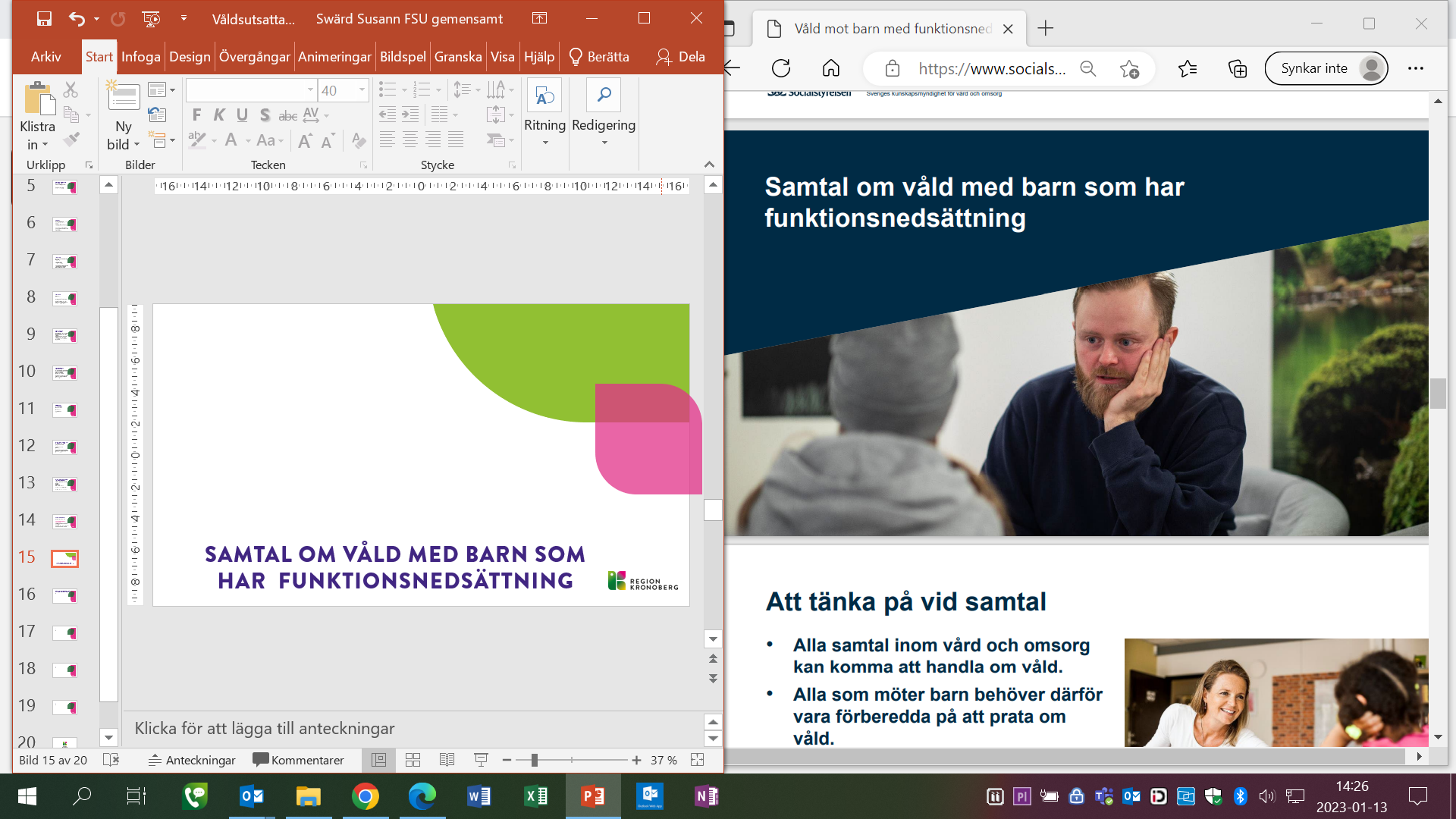 Samtal om våld med Barn som har  funktionsnedsättning
Att tänka på vid samtal
Alla samtal inom vård och omsorg kan komma att handla om våld.
Alla som möter barn behöver därför vara förberedda på att prata om våld.
Samtal med barn som har funktionsnedsättning kräver ofta mer förberedelser och mer tid.
förberedelser
Se till att ha grundläggande kunskaper om den funktionsnedsättning barnet har.
Ta reda på hur barnet kan och vill vara delaktig.
Ta reda på om barnet behöver bildstöd, andra hjälpmedel eller andra former av stöd.
Förberedelser
Fundera på om samtalet ska vara med eller utan barnets föräldrar eller vårdnadshavare.
När vi pratar med barnet och föräldrarna/vårdnadshavarna tillsammans – hur ser vi till att barnet fortsatt är i fokus?
Fundera på vilket sätt föräldrarna/vårdnadshavarna kan komma att stödja respektive negativt påverka barnets möjligheter att fritt beskriva sina erfarenheter och upplevelser.
förhållningssätt
Ge barnet de bästa förutsättningarna för att fritt beskriva sina erfarenheter och upplevelser.
Var lyhörd för barnets förmågor och erfarenheter.
Barn med funktionsnedsättning bär på en unik kunskap om hur det är att vara just det barnet, med sina färdigheter och begränsningar.
Svårigheter att uttrycka sig behöver inte betyda att barnet har en bristande förmåga att reflektera och ha en egen åsikt. 
Var snäll. Skapa en förtroendefull relation med barnet. Det är avgörande för att få till ett bra samtal.
samtalet
Inled samtalet med att beskriva vem du är och varför ni ses.
Ha en tydlig struktur för samtalet och minimera störande intryck i och utanför rummet.
Ibland är det lämpligt att ställa direkta frågor om våld till barnet, även när ingen misstanke finns.
samtalet
Sammanfatta och ge barnet möjlighet att bekräfta at then känner igen sig.
Fråga om det är något mer barnet vill berätta eller fråga om.
Avsluta samtalet i lugn och ro och med en känsla av trygghet för barnet och hopp inför framtiden.
anmälningsskyldighet
Vi som arbetar inom hälso- och sjukvården är skydiga att genast göra en anmälan vid misstanke eller kännedom om att ett barn far illa.
Anmälan ska i regel göras till socialtjänsten i den kommun där barnet bor.
Gör helst anmälan skriftligt. I en akut situation kan det vara nödvändigt att först göra en anmälan muntligt, sedan bekräfta den skriftligt.
Om man är osäker på om situationen är sådan att en anmälan ska göras, kan man diskutera situationen med socialtjänsten utan att avslöja barnets identitet.
anmälningsskyldighet
I anmälan beskriver man vilket barn det gäller, om iakttagelserna och oron för barnet.
Man får vanligtvis information om att anmälan tagits emot och av vem.
Socialtjänsten får även informera om att utredning har inletts, inte har inletts eller redan pågår.
Efter att anmälan är gjord kan man behöva lämna ytterligare uppgifter till socialtjänsten.
Mer information: https://www.socialstyrelsen.se/kunskapsstod-och-regler/omraden/barn-och-unga/barn-som-far-illa/
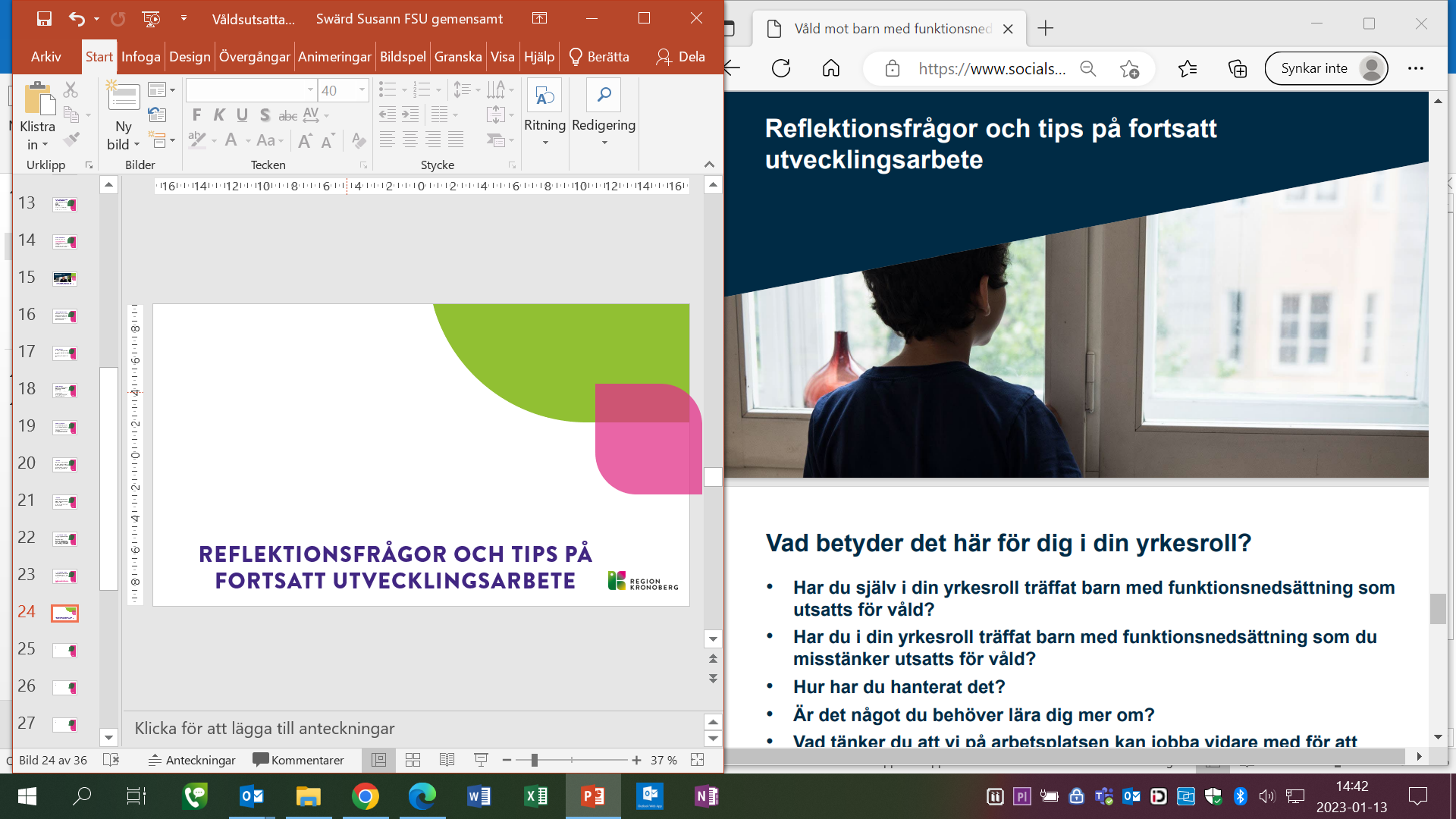 Reflektionsfrågor och tips på fortsatt utvecklingsarbete
Vad betyder det här för dig i din yrkesroll?
Har du i din yrkesroll träffat barn med funktionsnedsättning som utsatts, eller som du misstänker utsatts, för våld?
Hur har du hanterat det?
Är det något du behöver lära dig mer om?
Vad tänker du att vi på arbetsplatsen kan jobba vidare med för att förbättra vårt arbete i att möta våldsutsatta barn?
Vad betyder det här för oss i vår verksamhet?
Har vi kunskap om våra rutiner för att uppmärksamma våldsutsatthet?
Ställer vi frågor om våldsutsatthet? Om ja; hur hanterar vi svaren?
Vilka erfarenhet har vi av att upptäcka det mindre synliga våldet, till exempel psykiskt våld?
Vad i vårt arbete bör vi hålla fast vid – och vad behöver vi utveckla?
Vad krävs om vi önskar utveckla arbetet?
Hur samverkar vi internt och externt när det gäller våldsutsatthet?
Har vi identifierat behov av samverkan?
Våld mot barn med funktionsnedsättning berör både socialtjänst, hälso- och sjukvård och tandvård. Därför är samverkan viktig.
Vilken/vilka verksamheter inom regionen skulle vi behöva skapa kontakt med och bjuda in för att diskutera våld mot barn med funktionsnedsättning?
Vilken/vilka verksamheter utanför regionen skulle vi behöva skapa kontakt med och bjuda in för att diskutera våld mot barn med funktionsnedsättning?
Vem/vilka inom vår verksamhet/i regionen har kunskap om arbetet med våldsutsatthet?
Vem/vilka inom regionen har kunskap om barn med funktionsnedsättning?
Mer information finns på vårdgivarwebben
https://www.regionkronoberg.se/vardgivare/arbetsomraden-processer/manskliga-rattigheter-och-barnets-rattigheter/
För mer information och stöd:
Valentina HajraUtvecklingsledare barn som far illa, våld i nära relationer samt hedersrelaterat våld och förtryck
Valentina.hajra@kronoberg.se
0470-58 31 59
Susann SwärdMänniskorätts- och barnrättsstrateg
Susann.sward@kronoberg.se
0709-844 558